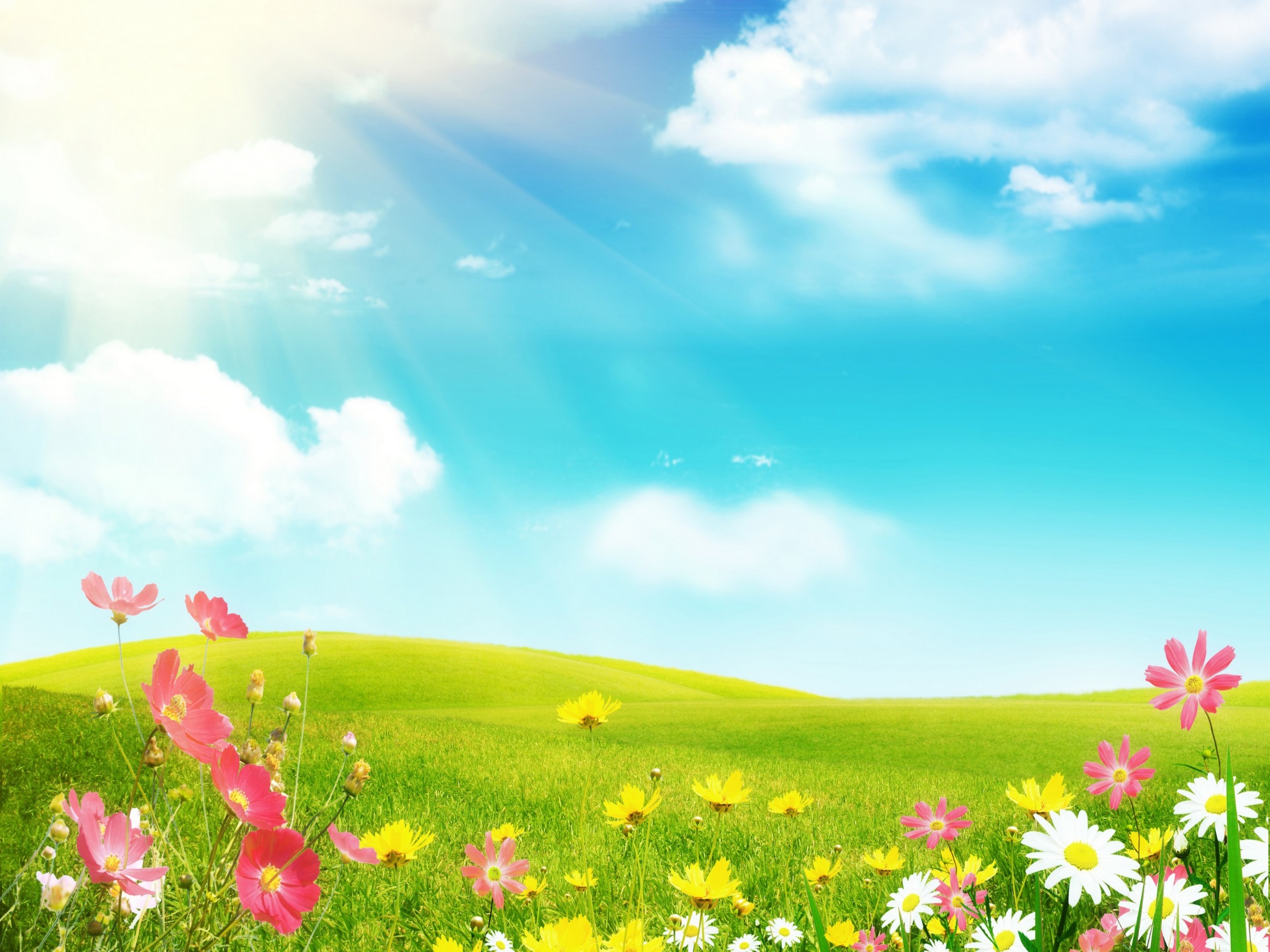 UBND QUẬN LONG BIÊN
TRƯỜNG MẦM NON ÁNH SAO
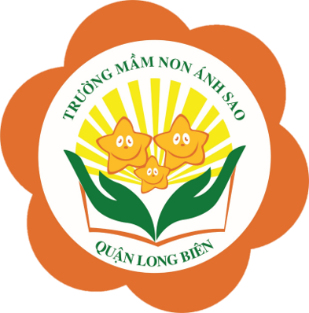 LĨNH VỰC PHÁT TRIỂN NGÔN NGỮ
Đề tài: Thơ “Hoa Nở”
Lứa tuổi: 24-36 tháng
     Tác giả: Nguyễn Thị Thành
NĂM HỌC: 2022-2023
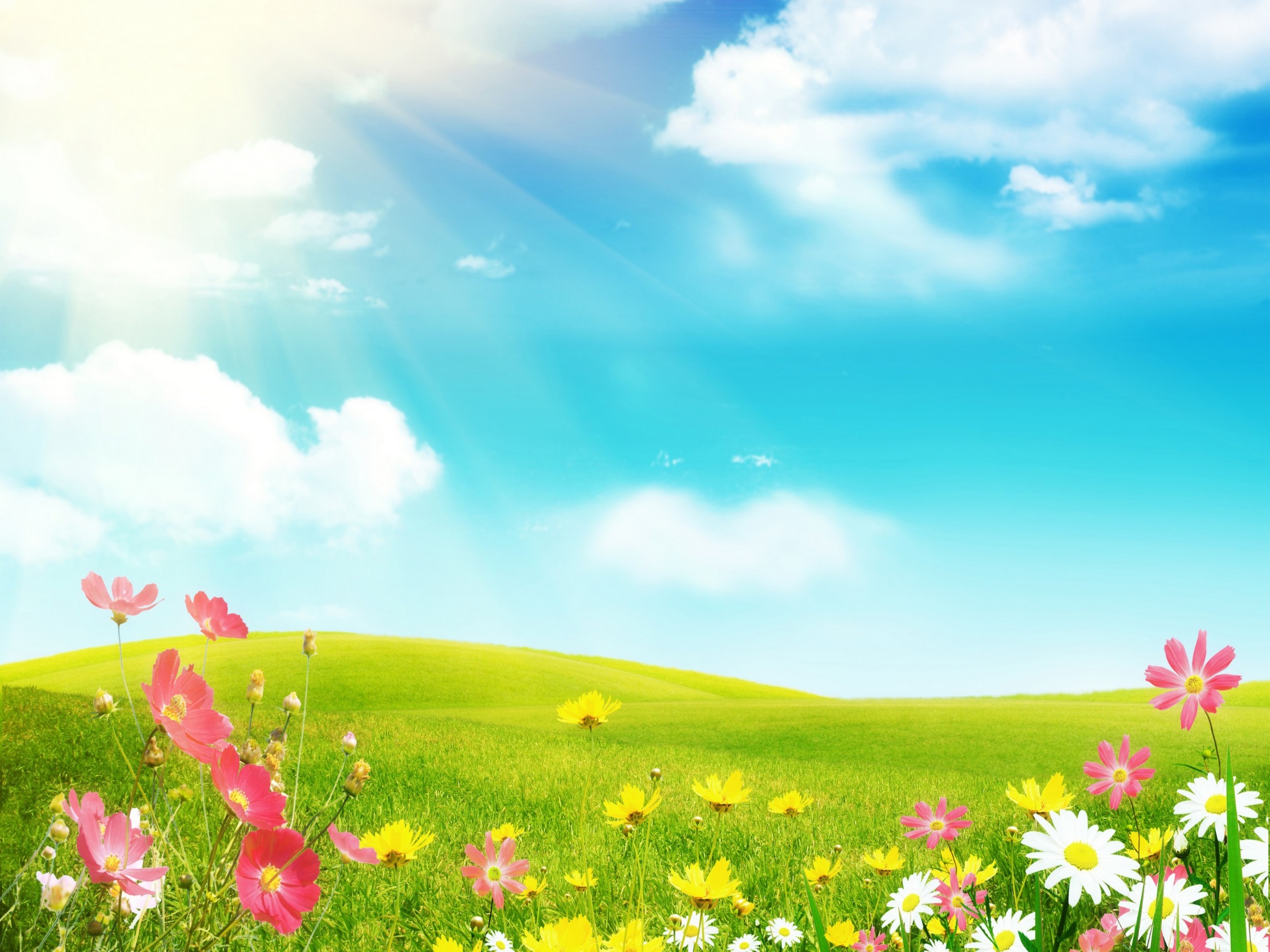 I.Mục Đích – Yêu Cầu
1. Kiến thức:
Trẻ nhớ tên bài thơ, tên tác giả
Trẻ hiểu nội dung bài thơ “Hoa Nở”
2. Kỹ năng.
Trẻ nói được tên bài thơ, tên các loài hoa trong bài thơ
Trẻ đọc thơ cùng cô
Trẻ trả lời được một số câu hỏi của cô.
3. Thái độ:
     Trẻ hứng thú đọc thơ cùng cô
     Giáo dục trẻ biết yêu quý, chăm sóc các loài hoa.
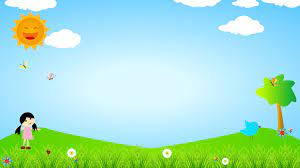 II. CHUẨN BỊ
- Hình ảnh các loại hoa, máy tính, loa, máy chiếu.
- Hình ảnh minh họa bài thơ.
- Lời bài hát : “Màu hoa”, “Ra vườn hoa”
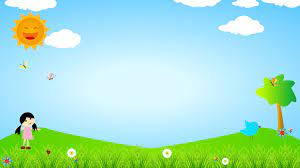 1: Ổn định tổ chức
Cô và trẻ hát và vận động bài hát: Màu hoa
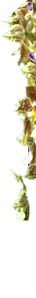 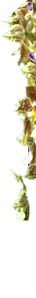 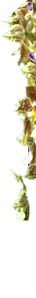 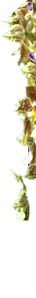 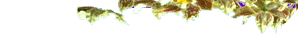 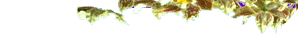 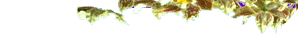 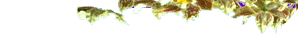 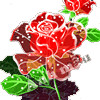 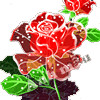 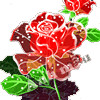 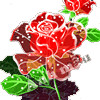 2: Phương pháp, hình thức tổ chức
Giới thiệu bài thơ “ Hoa Nở”
Tác giả : Cao Ngọc Hà
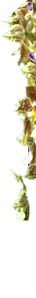 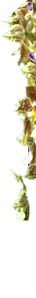 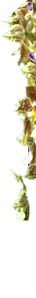 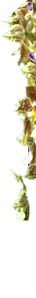 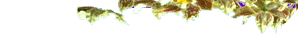 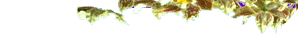 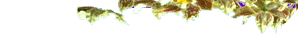 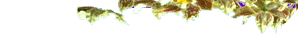 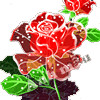 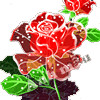 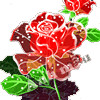 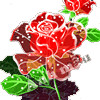 Cô đọc lần 1: Cô đọc thơ diễn cảm kết
 hợp cử chỉ điệu bộ
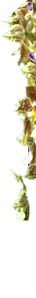 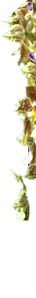 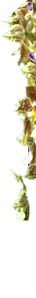 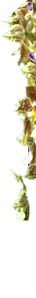 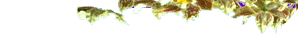 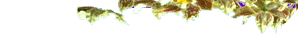 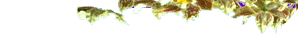 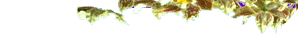 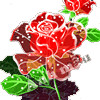 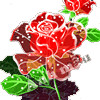 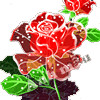 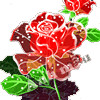 Cô đọc lần 2:
Kết hợp hình ảnh trên máy tính
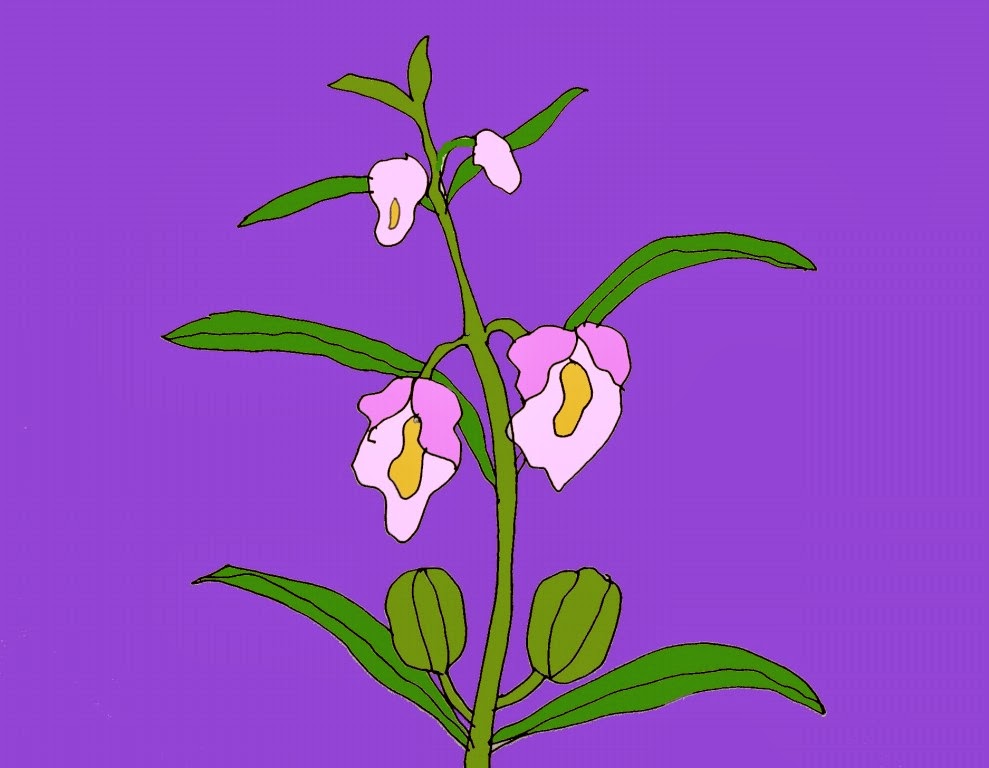 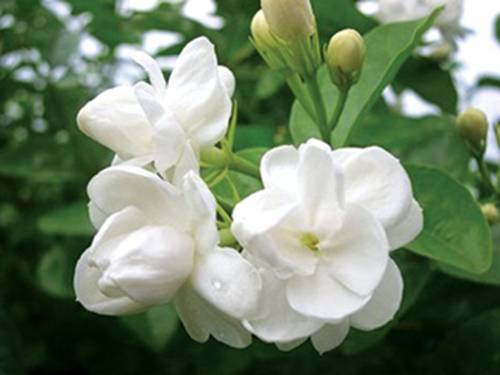 HOA  NỞ
Hoa vừng nho nhỏ
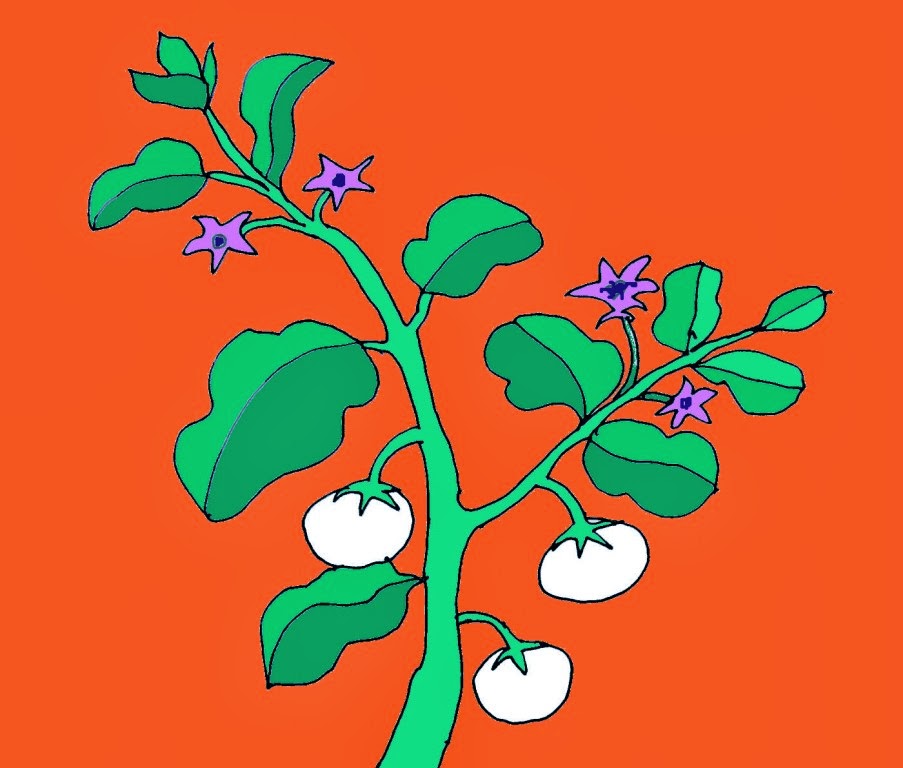 Hoa cà tim tím
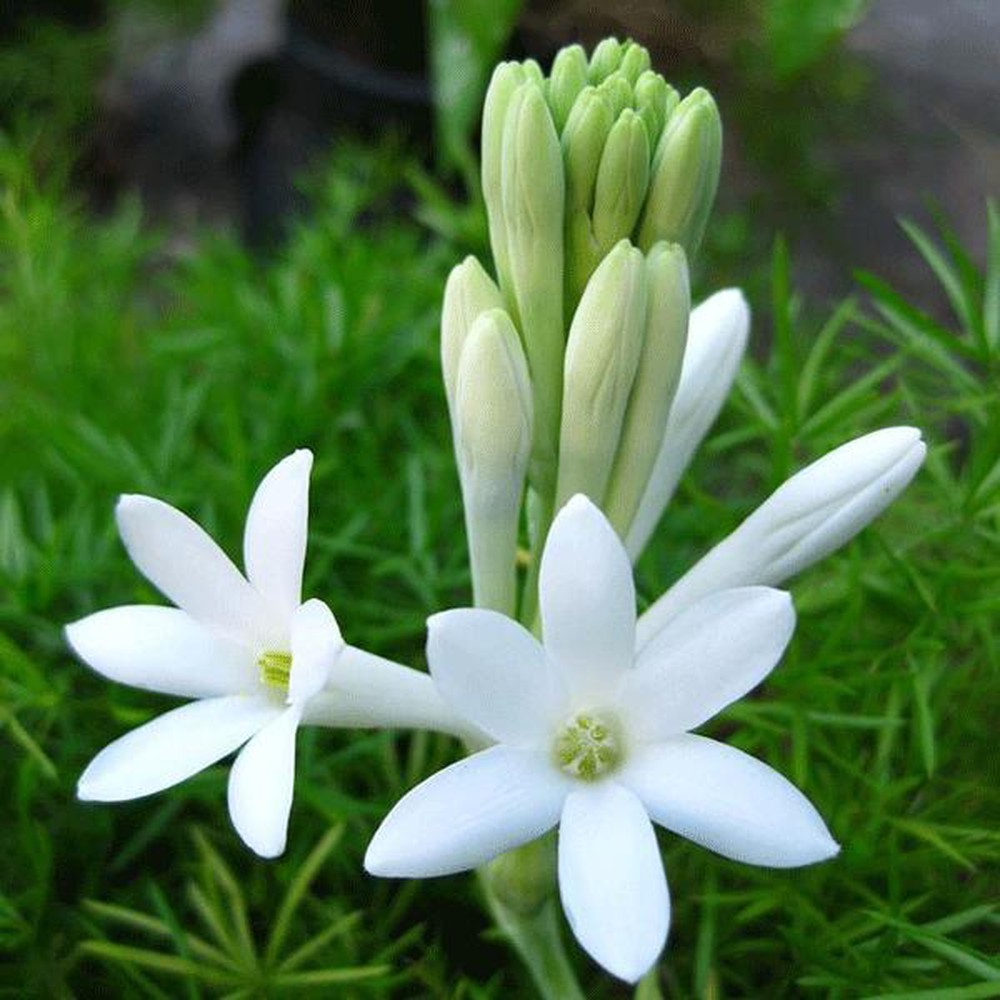 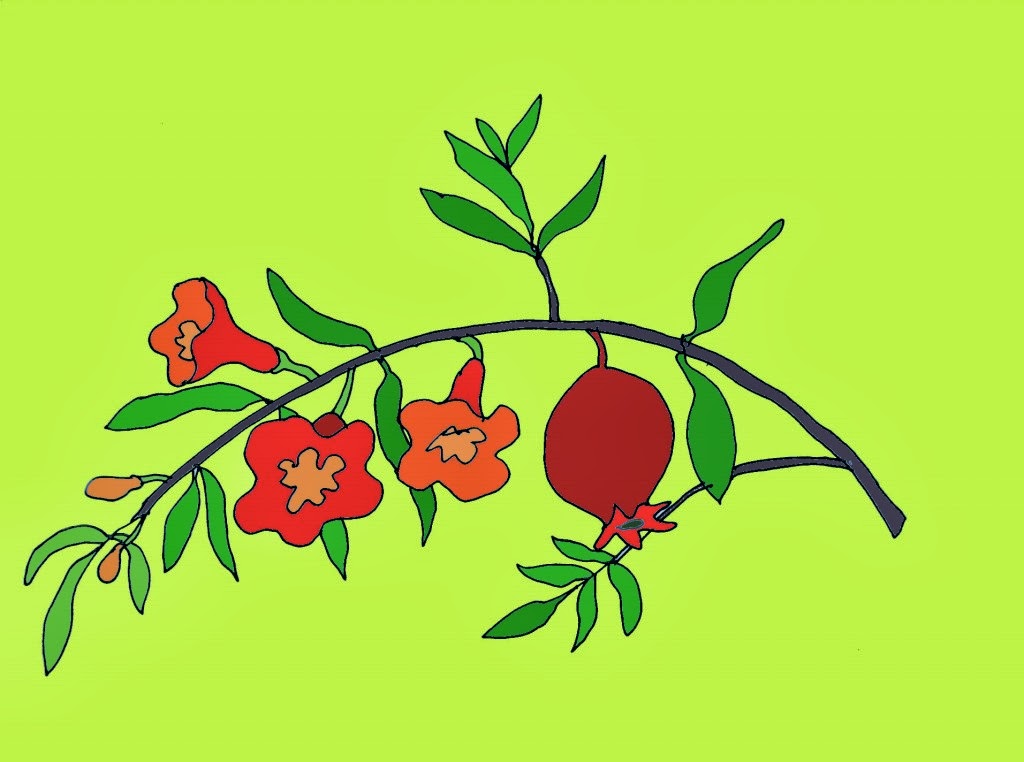 Hoa lựu chói chang
Đỏ như đốm lửa
Hoa huệ trắng tinh
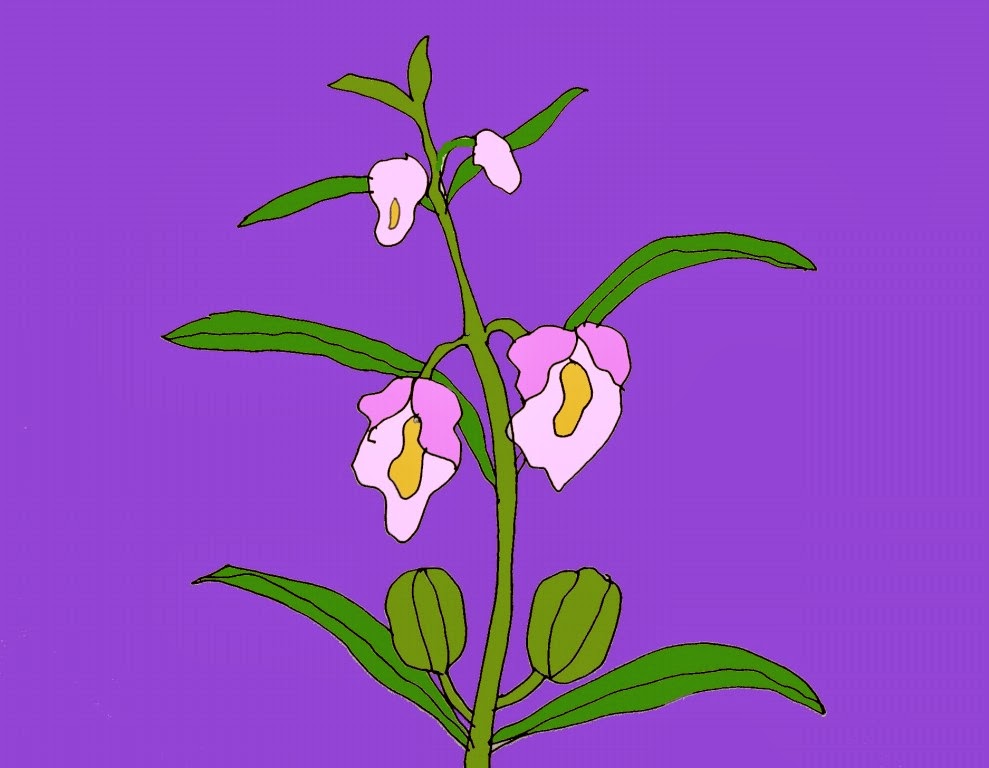 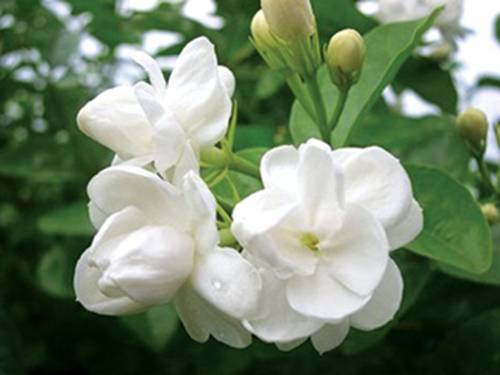 Hoa nhài xinh xinh
Hoa vừng nho nhỏ
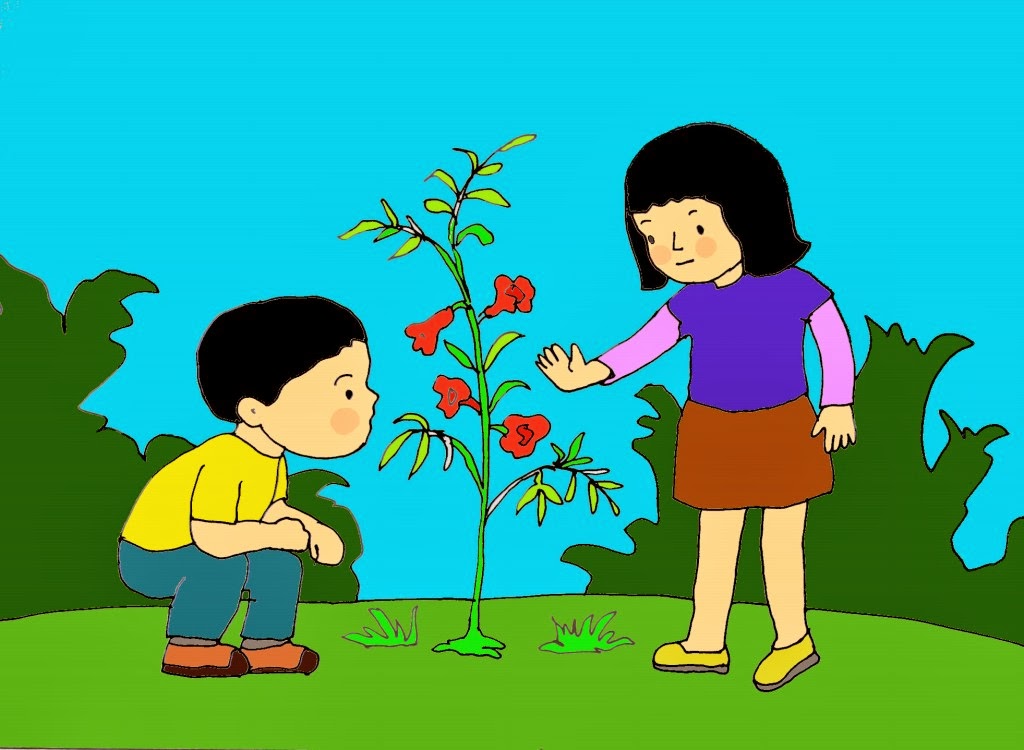 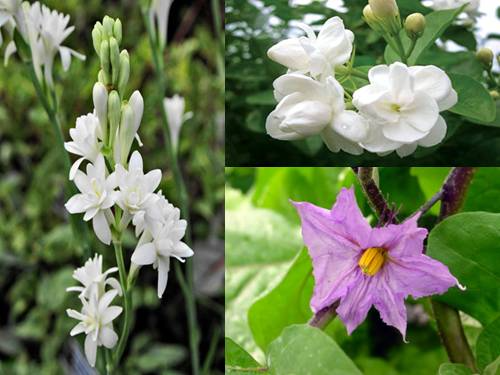 Đua nhau cùng nở
Này các bạn nhỏ
Đừng hái hoa tươi
Hoa yêu mọi người
Nên hoa kết trái.
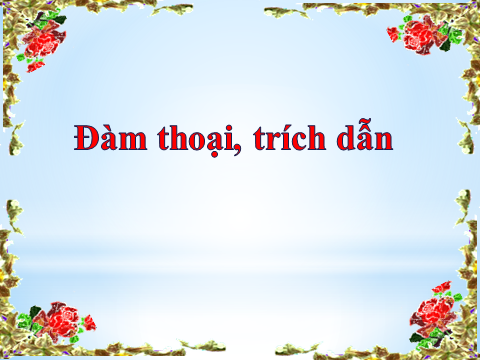 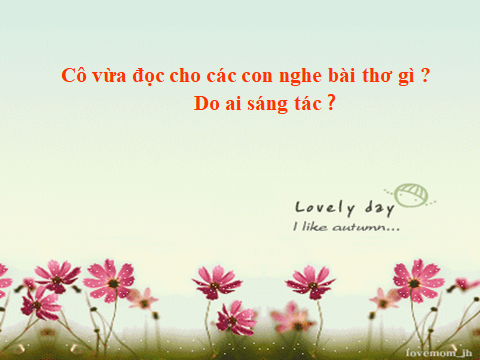 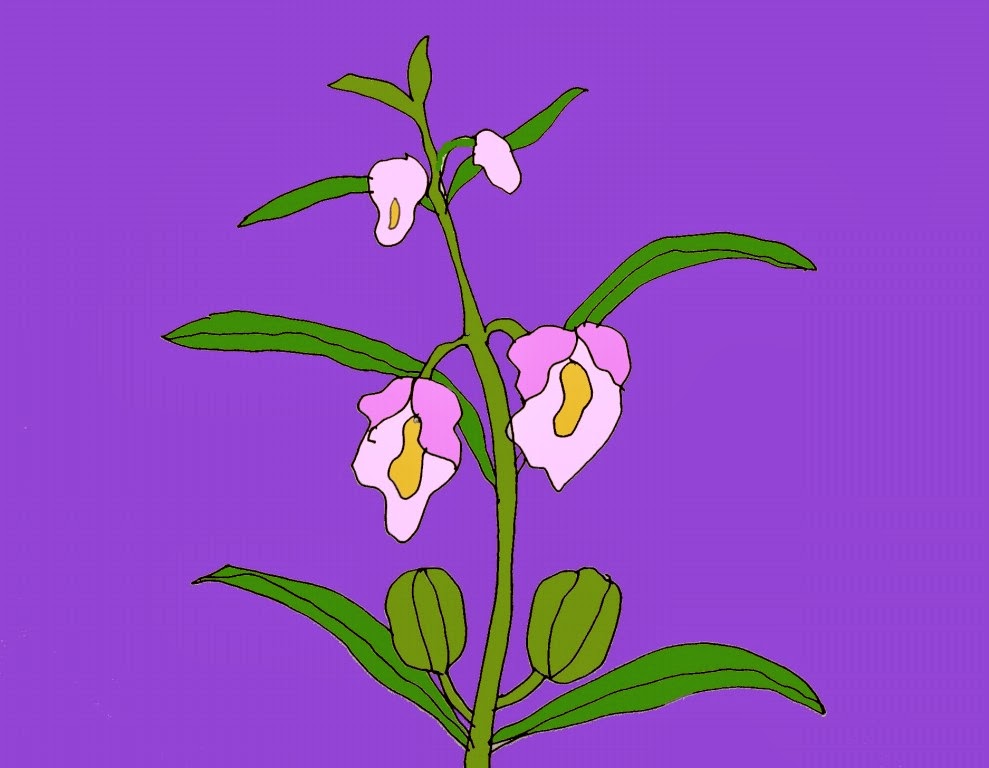 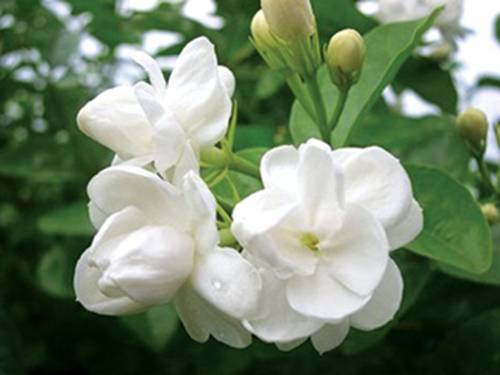 Bài Thơ : Hoa Nở
Sáng tác : Cao Ngọc Hà
Hoa vừng nho nhỏ
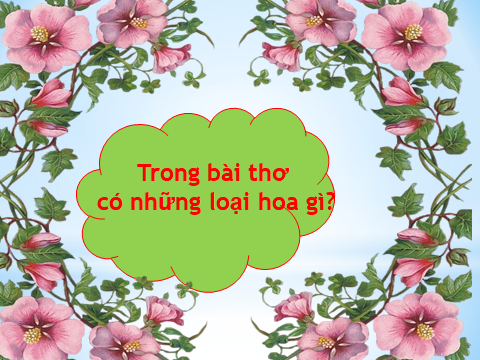 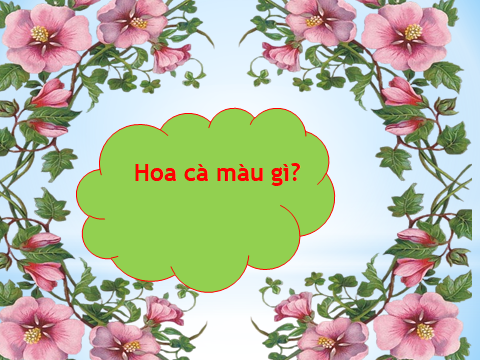 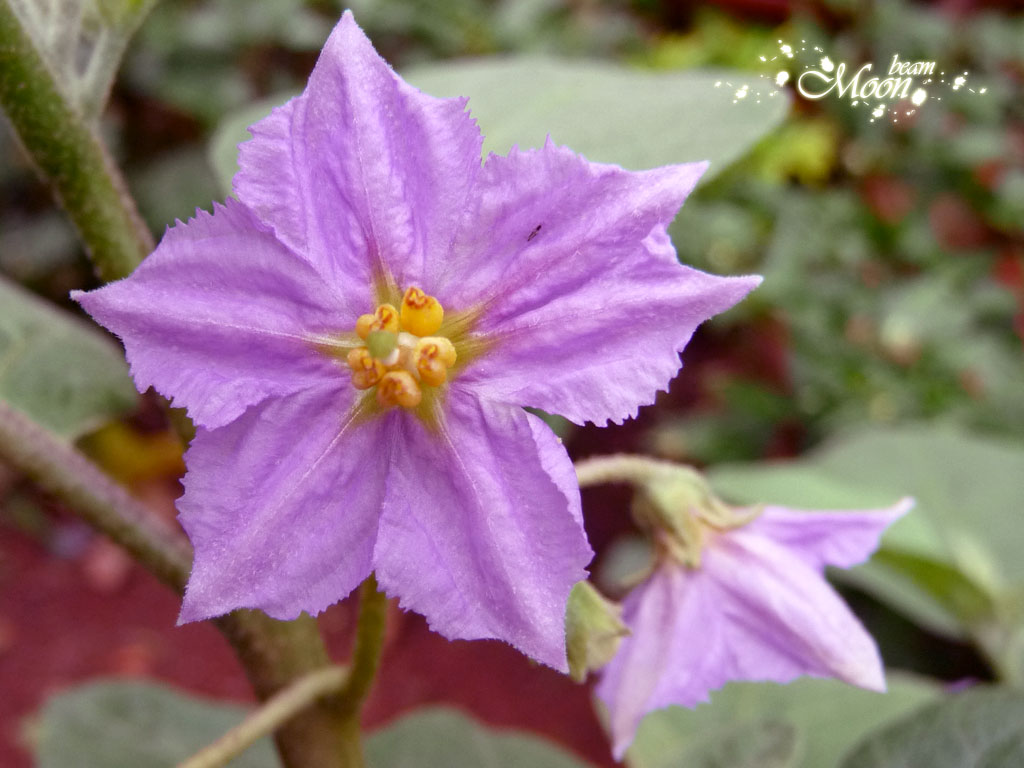 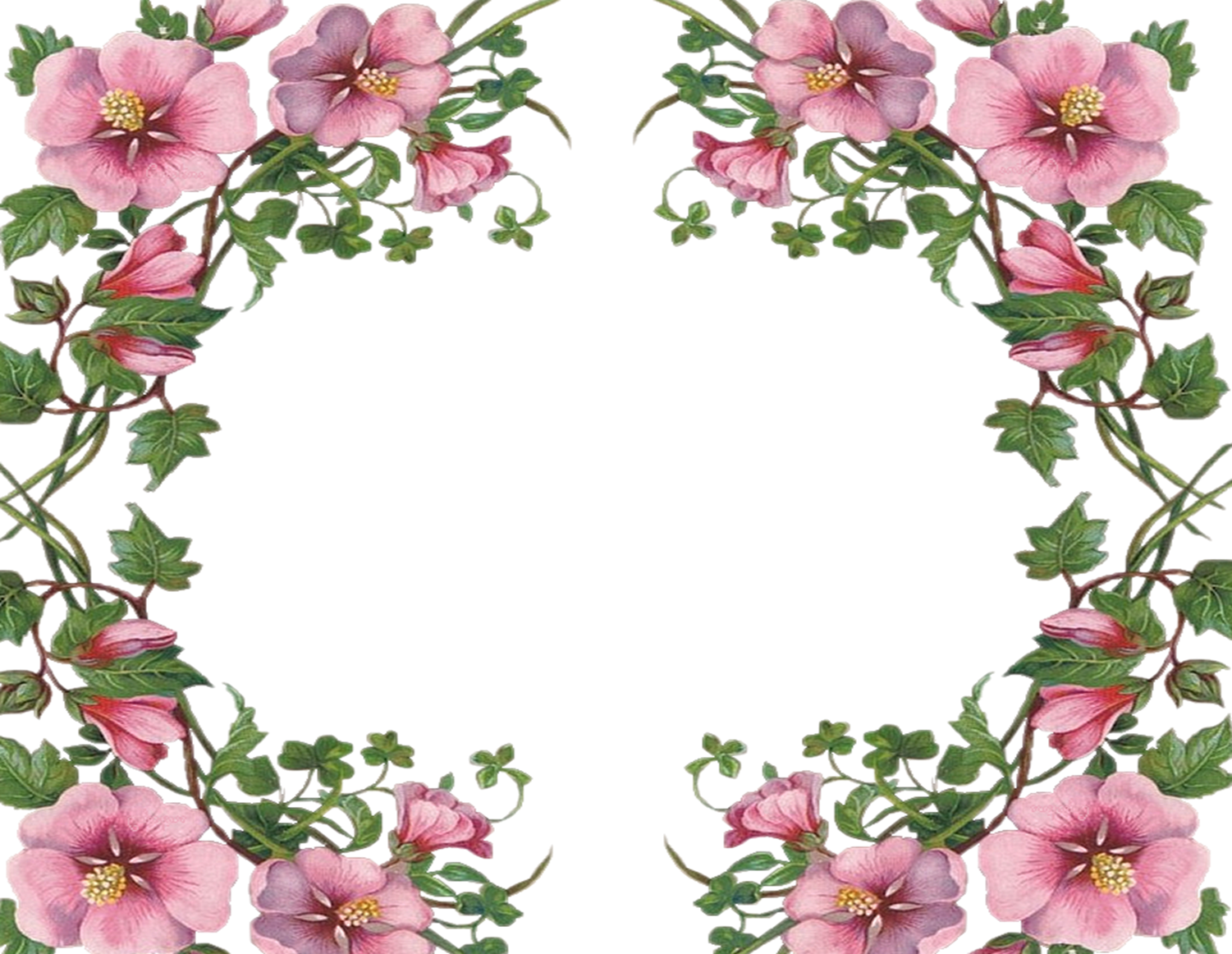 Hoa huệ có màu gì?
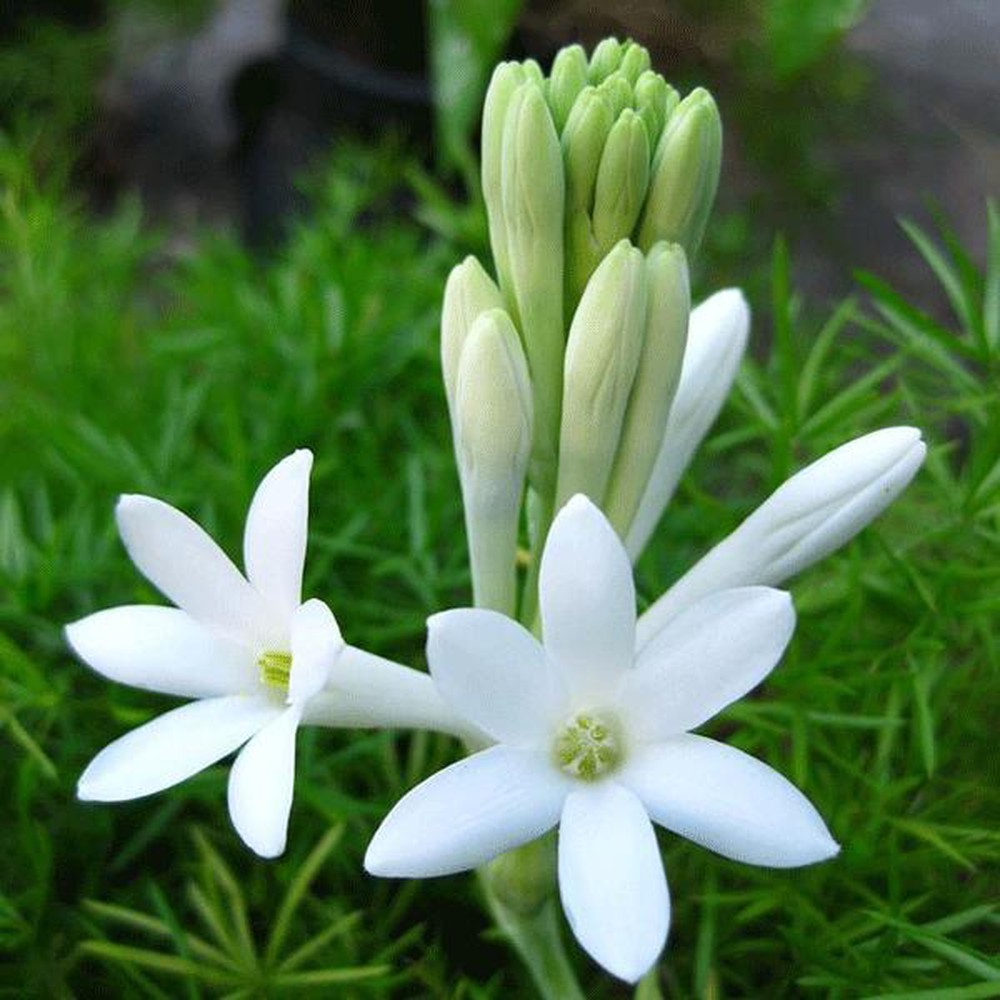 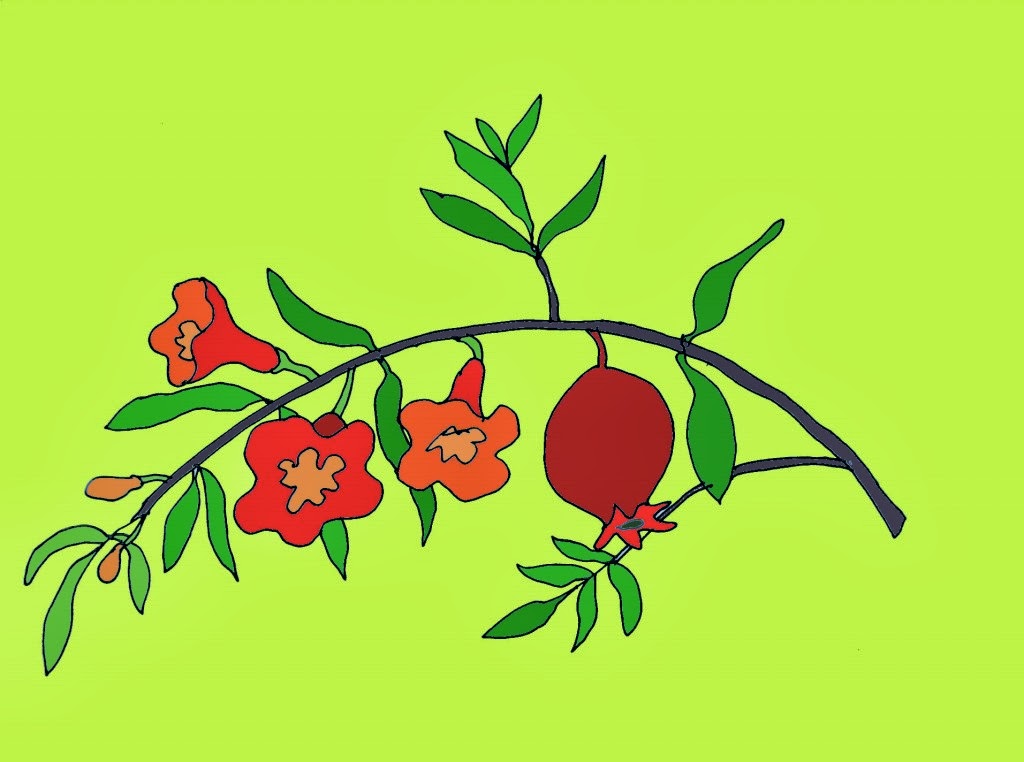 Hoa lựu chói chang
Đỏ như đốm lửa
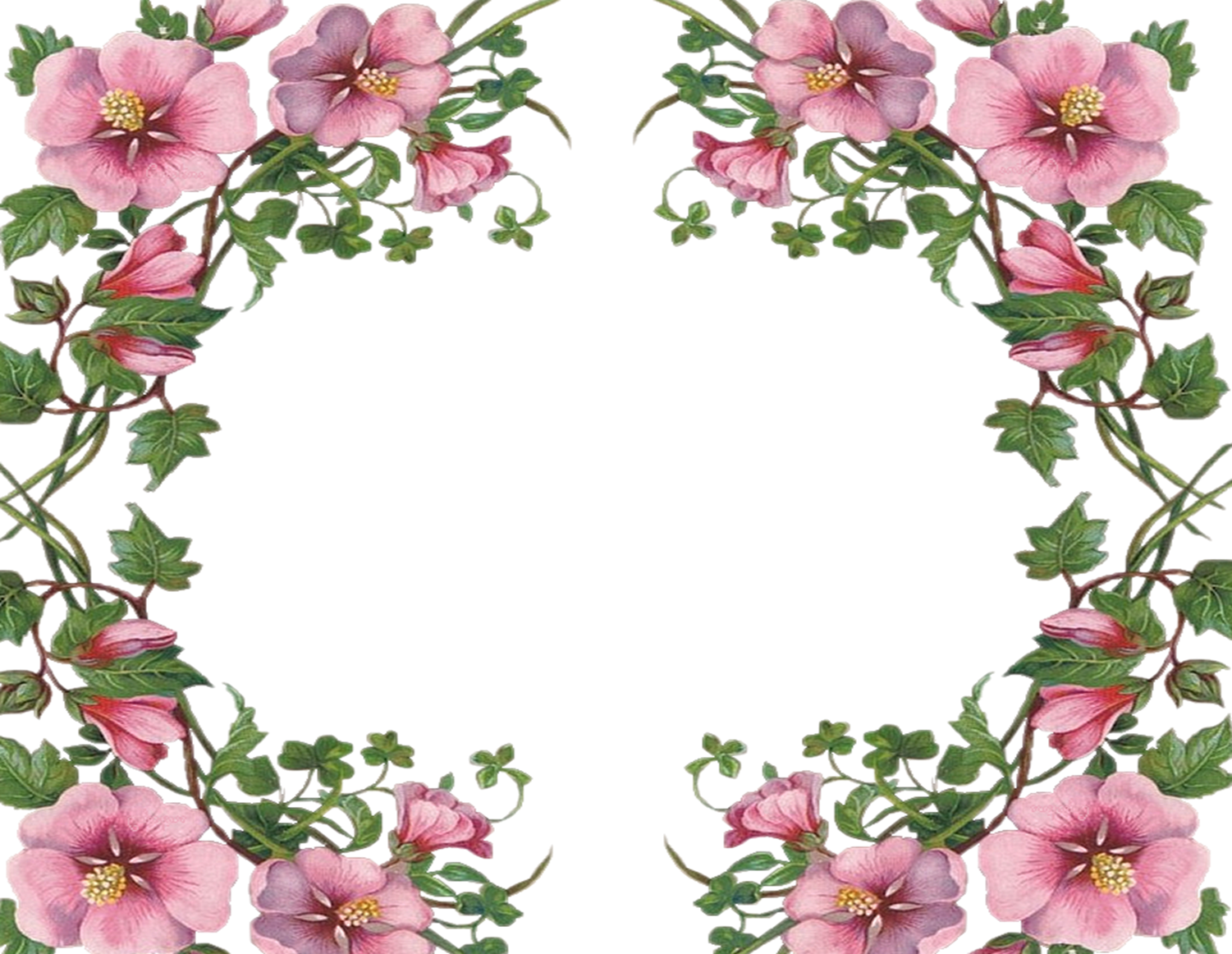 Hoa nhài có màu gì?
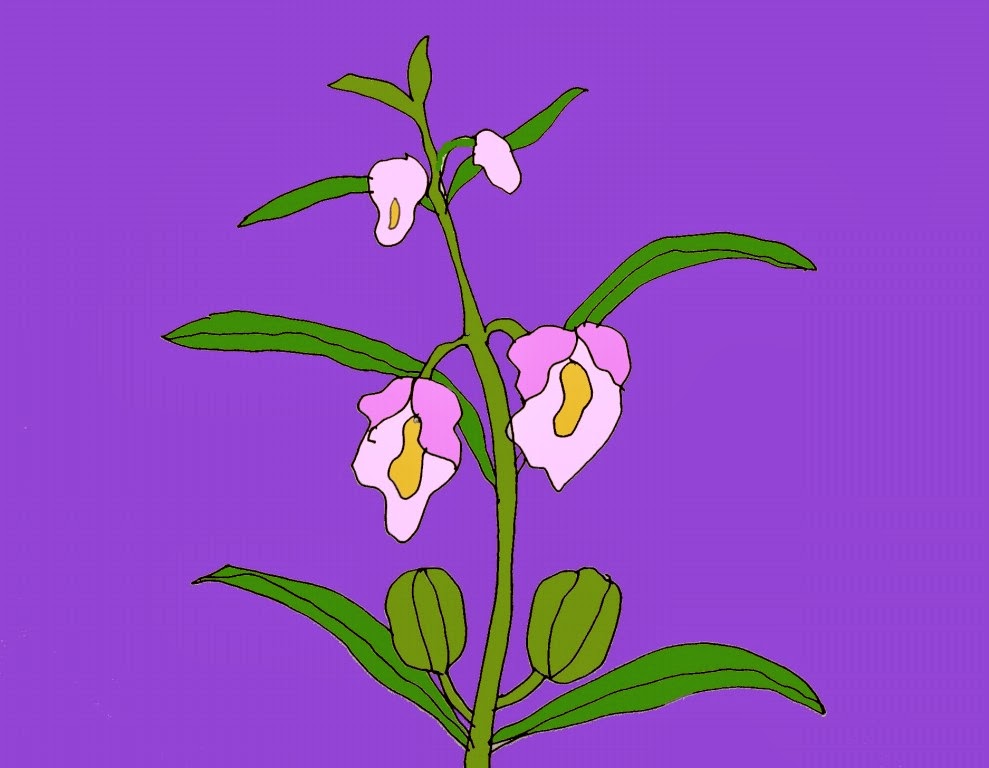 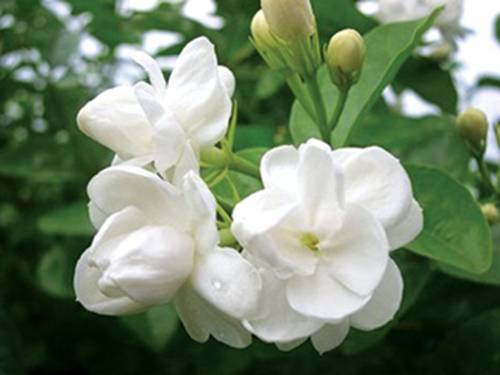 Hoa vừng nho nhỏ
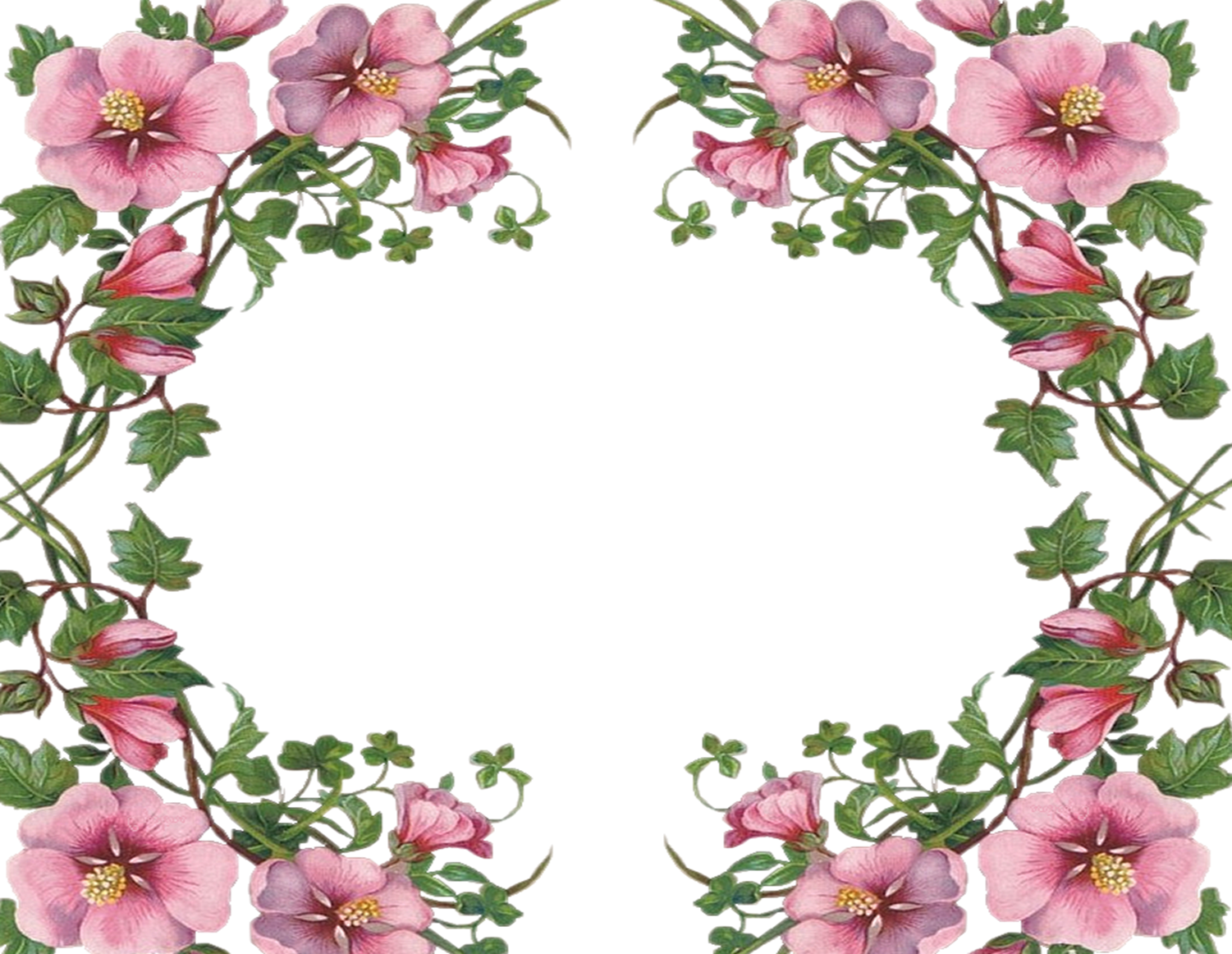 Các bông hoa làm sao nhỉ?
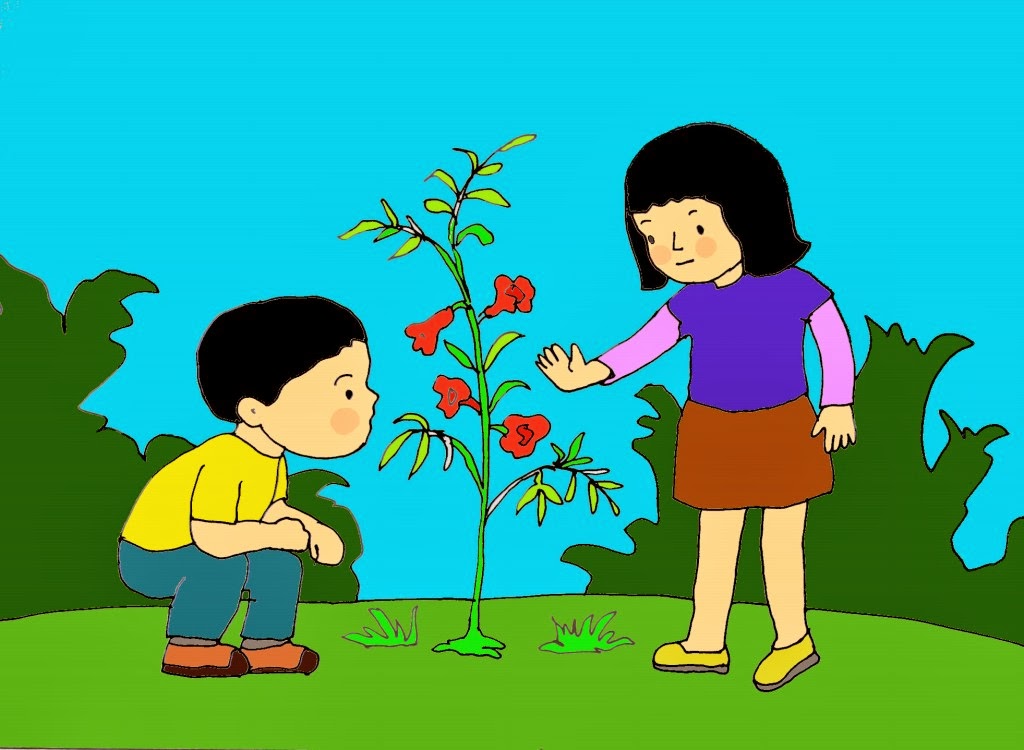 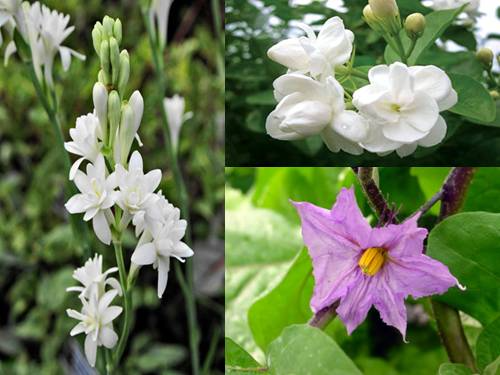 Này các bạn nhỏ
Đừng hái hoa tươi
Hoa yêu mọi người
Nên hoa kết trái.
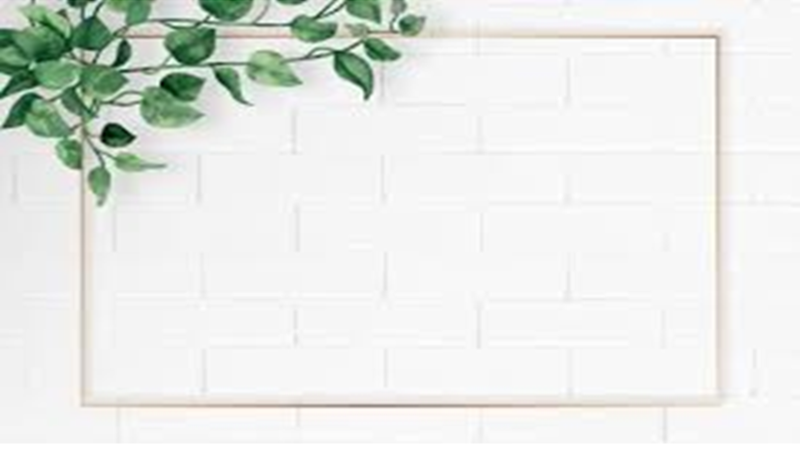 Cô giáo dục trẻ biết yêu quý ngày các loài hoa, dạy trẻ biết chăm sóc bảo vệ các loài hoa.
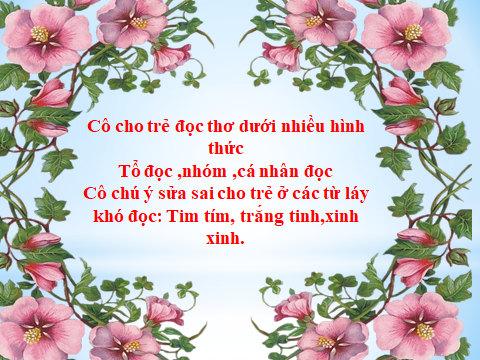 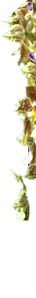 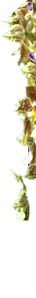 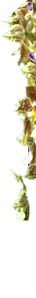 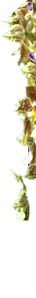 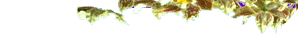 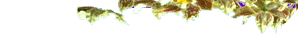 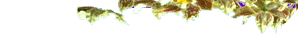 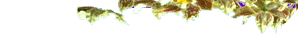 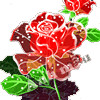 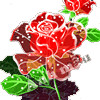 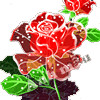 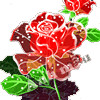 3: Kết thúc.
-Cô cho trẻ hát: Ra vườn hoa
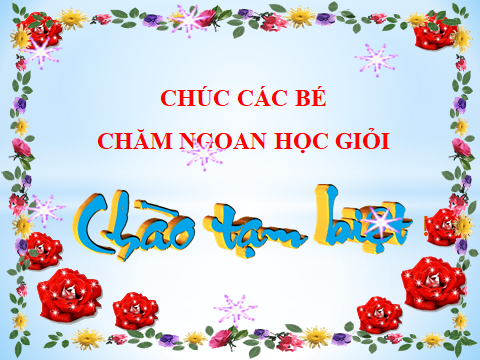